Tier II/III Supports within SW-PBS
Tim Lewis, Ph.D. & Barbara Mitchell, Ph.D.
University of Missouri

OSEP Center on Positive 
Behavioral Intervention & Supports
www.pbis.org
Today
Focus is on training content and TA
Missouri Tier II Workbook
Foundations (Chapter 1)
Readiness (Chapter 1 & 2)
Tier II/III Process (Chapter 3, 4 & 8)
Tier II Strategies (Chapters 4-7)
Questions/Clarifications
Assumptions
Fluent in Universals and basic logic of SW-PBS
Familiar with planning (SAS) and fidelity tools (SET, BoQ)
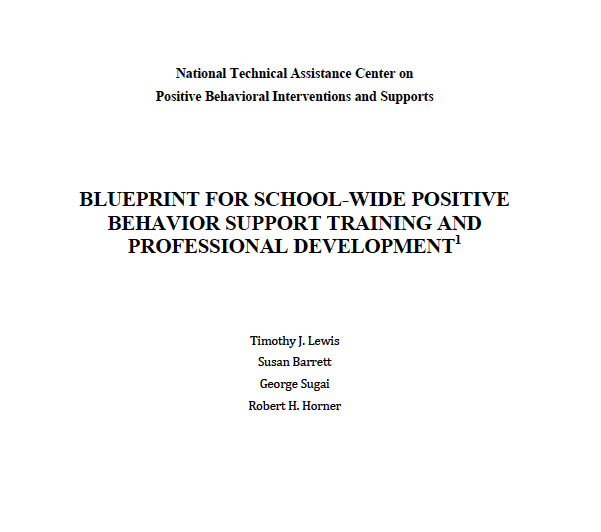 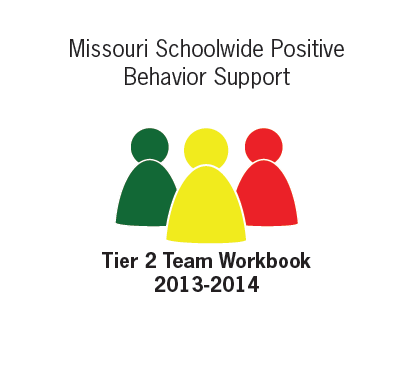 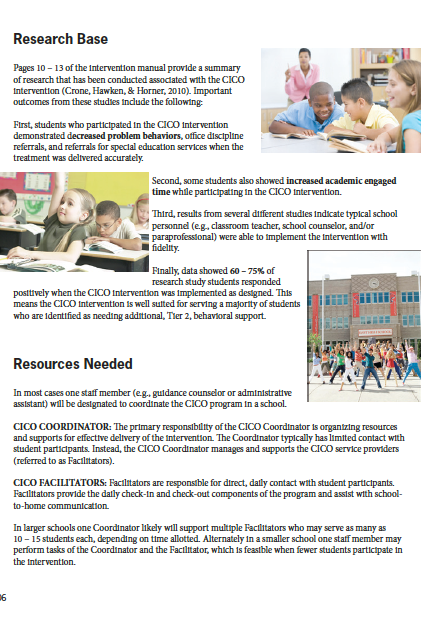 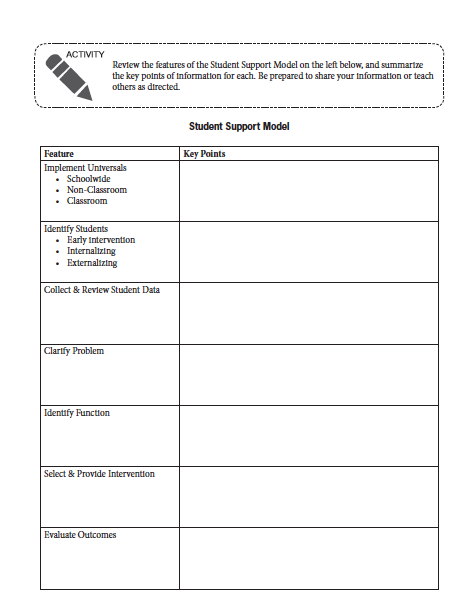 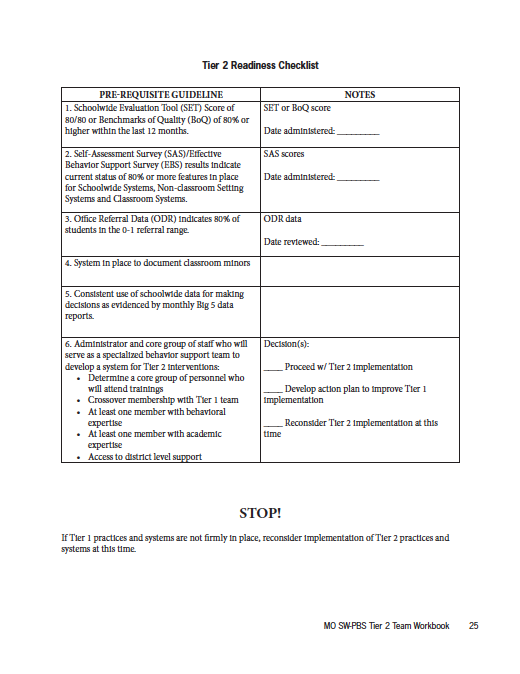 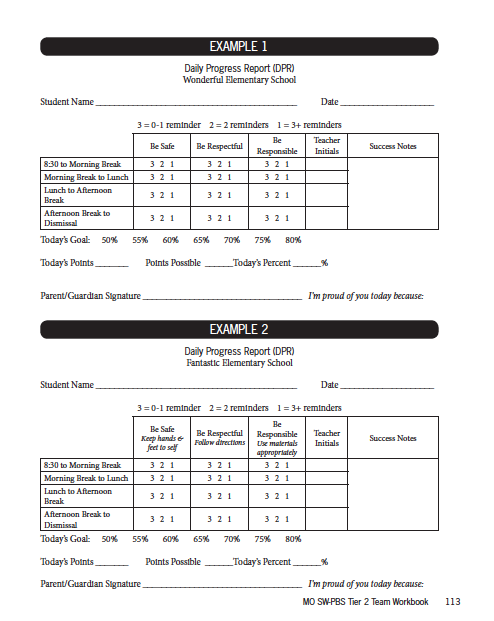 Universal Foundations
School-wide Positive Behavior Support
SW-PBS is a broad range of systemic and individualized strategies for achieving important social and learning outcomes while preventing problem behavior
OSEP Center on PBIS
Academic Systems
Behavioral Systems
Intensive, Individual Interventions
Individual Students
Assessment-based
High Intensity
Intensive, Individual Interventions
Individual Students
Assessment-based
Intense, durable procedures
Targeted Group Interventions
Some students (at-risk)
High efficiency
Rapid response
Targeted Group Interventions
Some students (at-risk)
High efficiency
Rapid response
Universal Interventions
All students
Preventive,  proactive
Universal Interventions
All settings, all students
Preventive,  proactive
Designing School-Wide Systems for Student Success
1-5%
1-5%
5-10%
5-10%
80-90%
80-90%
Continuum of Supports
Math
Spanish
Science
Soc skills
Reading
Horses
[Speaker Notes: NOTICE GREEN GOES IS FOR “ALL”]
Social Competence &
Academic Achievement
Positive
Behavior
Support
OUTCOMES
Supporting
Decision
Making
Supporting
Staff Behavior
DATA
SYSTEMS
PRACTICES
Supporting
Student Behavior
Universal Strategies: School-Wide
Essential Features
Statement of purpose
Clearly define expected behaviors (Rules)
Procedures for teaching & practicing expected behaviors
Procedures for encouraging expected behaviors
Procedures for discouraging problem behaviors
Procedures for record-keeping and decision making (swis.org)
Family Awareness and Involvement
Benton Elementary
Universal Strategies: Nonclassroom Settings
Identify Setting Specific Behaviors
Develop Teaching Strategies
Develop Practice Opportunities and Consequences
Assess the Physical Characteristics
Establish Setting Routines
Identify Needed Support Structures
Data collection strategies
Universal Strategies:Classroom
Use of school-wide expectations/rules
Effective Classroom Management
Behavior management
Instructional management
Environmental management
Support for teachers who deal with students who display high rates of problem behavior
Readiness
Essential Markers
80% on SET
70% on BoQ
Classroom Universals
Data used at all SW-PBS meetings
Baseline Behavior Data Spring 2008
57 students with 9+ Referrals
6+ Referrals
2-5 Referrals
0-1 Referral
1712 referrals
[Speaker Notes: Carrie]
Current Behavior Data
2010-2011
16 Students with 9+ Referrals
6+ Referrals
2-5 Referrals
0-1 Referrals
516 Referrals
[Speaker Notes: Carrie

Last year, 945 referrals]
Stages & Phases
Exploration
Installation
Initial Implementation
Full Implementation
Innovation
Sustainability
Acquisition
Fluency
Maintenance & Generalization
Teams(Data, Practices, Systems)
School-wide PBS
Universals
Connect points to Tier II & III
Tier II (III) (e.g., CARE, SAT, TAT)
Data Decision Rules
Match intervention to need
Classroom Problem Solving
Review data 
Develop function-based interventions
Tier II/III Process
Basic Steps
School-wide, including classroom, universals in place
Identify students who need additional supports
Identify what supports student needs
Environment
Intervention
Monitor & evaluate progress
Starting Point
Work within current formal and informal systems
Develop missing steps of efficient process
Provide training and technical assistance to facilitators
Classroom Problem Solving Teams (partnership)
Tier II Team
Guided process with templates for environmental modifications and interventions
Goal = fluency among all faculty and staff
SAT Process
Teacher Training and Support
Targeted Interventions
Individual Student Plans
SAT Team
Administrator
Counselor
Behavior Specialist
STAT Team
Core Team/Classrooms
Implement AIS
Monitor Progress
Refer to SAT
Core Team Representative
SAT Partner
Core Team Teachers

*Meets Weekly
RRKS Team
School-Wide Systems
Matrix
Lesson Plans
School-Wide Data
Acknowledgement
Communication
Core Team Representative
District PBS Support
Building Administrator and Counselors

*Meets Monthly
Tier II/III Support Process
Step 1 – Insure Universals, including Classroom, in place
Step 2 – Student Identification Process 
Decision Rules
Referral
Screen 
Step 3 – Classroom Problem Solving
Classroom supports (function-based)
Progress monitor
Step 4 - Tier II/III supports
Non-responders to grade level supports
Match function of student behavior to intervention
Progress monitor
Step 5 - Evaluate Process
1. Classroom Universals in place
Review of essential feature
Implementation Plan
Essential
Classroom expectations & rules defined and taught (all use school-wide, create classroom examples)
Procedures & routines defined and taught
Continuum of strategies to acknowledge appropriate behavior in place and used with high frequency (4:1)
Continuum of strategies to respond to inappropriate behavior in place and used per established school-wide procedure
Students are actively supervised (pre-corrects and positive feedback)
Students are given multiple opportunities to respond (OTR) to promote high rates of academic engagement
Activity sequence promotes optimal instruction time and student engaged time
Instruction is differentiated based on student need
Systems
Teach
Brief in-service, single topic focus
Practice (performance feedback)
Peer coaching
Principal “walk throughs”
Effective Classroom Practices: Mini Modules
MO SW-PBS
pbismissouri.org
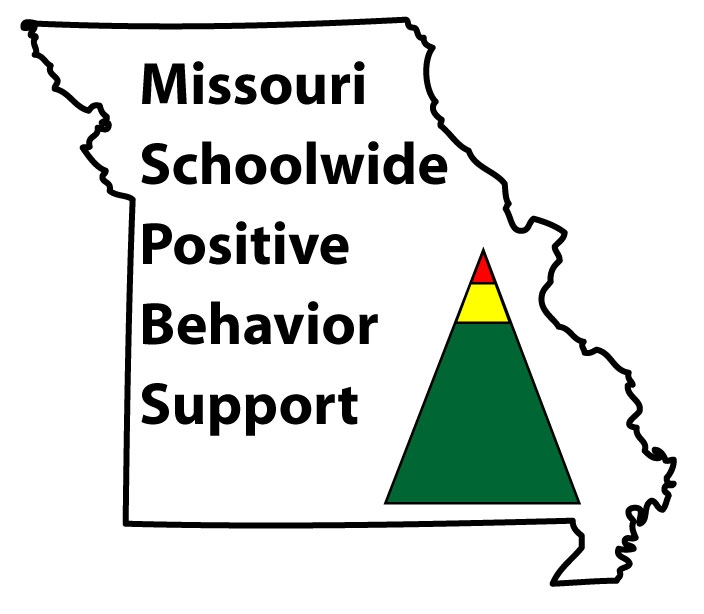 Center for PBS
College of Education
University of Missouri
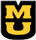 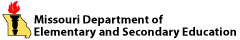 Typical School Day
17%	Direct Instruction
33%	Seatwork
20%	Transitions
30%	Discipline & OtherNon-InstructionalActivities
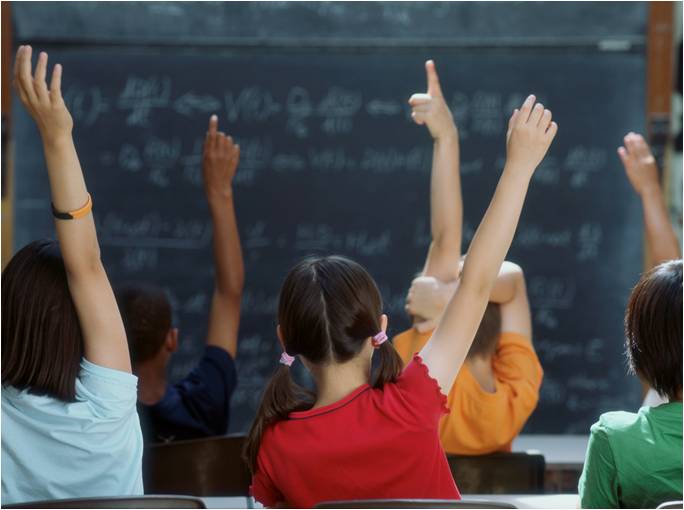 Cotton, 1995; Walberg, 1988
324
MO SW-PBS
[Speaker Notes: Note to Presenter: See page 324 in the MO SW-PBS 2012-13 Team Workbook for further explanation of academic learning time.

When the amount of time spent in various classroom activities was researched only 17% was spent in instruction and 33% in seatwork.
Transitions take 20% of the school day. The typical elementary classroom loses 7-10 minutes each transition from one subject to another; with a typical day including at least 10 transitions, 70 minutes are lost each day; almost one day per week lost to transitions alone. 
Unfortunately discipline and other non-instructional activities such as taking attendance, announcements, etc, accounted for 30% of the school day. 


Think about your typical day and the time you spend in various activities.  How does it compare to these statistics?
Why is this information relevant to us? (discipline takes away from time to teach academic curriculum)


Conclusion: We want to implement effective classroom practices to prevent and decrease interruptions caused by discipline problems and increase the amount of time we have to teach.]
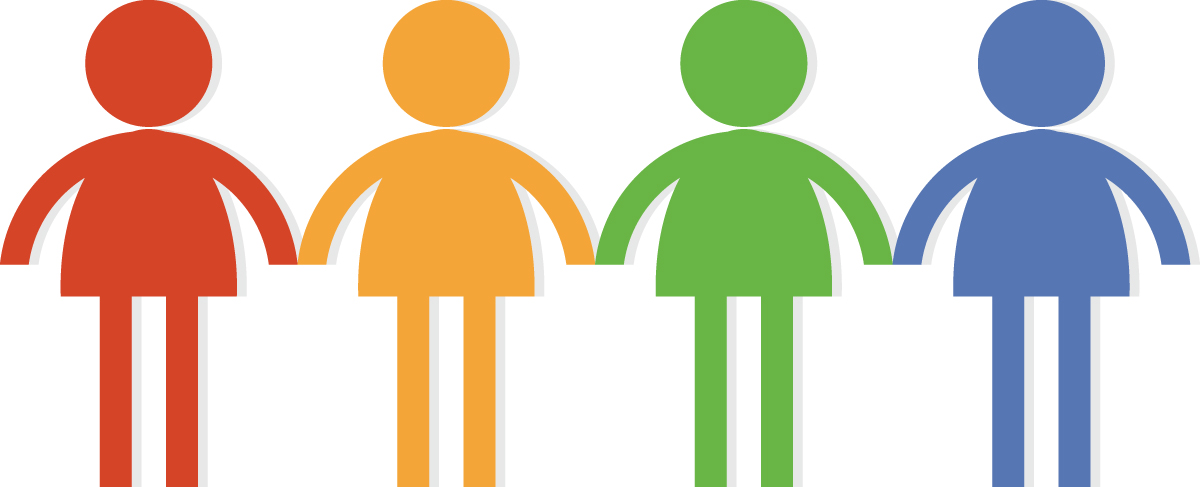 Discussion: Importance of expectations & behaviors?
Pair Up
2-Minute Frenzy – Discuss:

How has clarifying schoolwide/non-classroom setting behaviors/rules impacted student behavior in our school?
Why do you think it is important to clarify classroom behaviors/rules?
[Speaker Notes: Take 2 minutes and talk to someone near you.

Discuss the impact of schoolwide and non-classroom behaviors/rules in your building.

Talk about how this relates to classroom behaviors/rules.]
Guidelines for Writing Classroom Behaviors or Rules
Consistent with school-wide expectations 
O	=	Observable; behaviors that we can see.
M	=	Measureable–we could actually count the occurrence of the behavior.
P	=	Positively stated–things to do to be successful.
U	=	Understandable–student-friendly language.
A	=	Always applicable.
93
MO SW-PBS
[Speaker Notes: Classroom expectations and behaviors or rules must be consistent with schoolwide expectations and rules.  School rules are in effect in the classroom.  What we identify as classroom rules are additional, extra or specific to the classroom setting – anything not already covered by the schoolwide rules that you want in effect in your classroom. 

To enhance the effectiveness of classroom behaviors/rules, 5 guidelines need to be considered.
Classroom rules need to be written in observable measurable terms. Observable means, “I can see it”  
Classroom behaviors/rules also need to be written in Measurable terms.  Measurable means, “I can count it”
Third, just as we do with schoolwide and non-classroom behavior/rules… classroom rules should be positively stated.  Positively stated rules encourage the desired behavior.  This means telling students what we want them TO do.  
Fourth, classroom rules need to be understandable.  Rules are stated so students clearly understand what is meant.  Vocabulary should be consistent with student’s grade and/or ability level (ie “use school appropriate language” might be ok at the middle school level, but perhaps is not understandable for a kindergarten classroom)
The last guideline for writing classroom rules is…Always applicable.  Rules should be based on problems which typically occur and they should not vary or change within the same setting.]
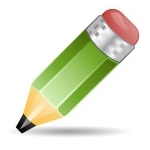 Activity: Classroom Rule Writing Activity Option 1
List problem behaviors in your classroom
List replacement behavior (what we want kids to do instead) 
List schoolwide expectations
Categorize rules within schoolwide expectations
[Speaker Notes: This activity is for schools who have NOT identified classroom expectations/rules as a column on their matrix.  If your school has not addressed classroom rules in any way, you should do this activity… You will need two handouts:  1) Rules Writing Worksheet Example  2) Rules Writing Activity Classroom Rules Worksheet 
If your school has identified CLASSROOM expectations/rules that apply to all classrooms in the building, then you will skip Activity Option 1 and complete Activity Option 2 instead.

For Activity Option 1…
First, look at handout Rules Writing Worksheet Example.  This can be used as an example while you complete your own rules on handout entitled Rules Writing Activity Classroom Rules Worksheet 

Next, using handout Rules Writing Activity Classroom Rules Worksheet, list your schoolwide expectations (safe, respectful, ready)

Then list problem behaviors in your classroom.  The behaviors that take time away from learning.

After you have listed problem behaviors, identify the replacement behaviors or what you want students to do instead of the problem behavior. 
Remember the guidelines we shared earlier, 
Observable
Measureable
Positively stated
Understandable
Always applicable – Something the teacher will consistently enforce

Finally, categorize your replacement behaviors/positively stated rules into your schoolwide expectations.  It is important to make that connection.

Give participants 15 - 20 minutes to work on this activity.  Discuss when finished.]
2. Identifying students
Current data
Confidence in numbers
Consistency across data points
Teacher Referral
Screening

Approximately 10% of total students
Data Decision Rules
Office Discipline Referral (ODR)
Major
Minor
Time out of Instruction
Buddy Room
Safe Seats
“Discipline” Room
RRKS TOC (front side)
RRKS – Time Out of Class	                    Code: _____

Student: _________________________   Date:______________________

Incident Time:  ____________________# of min. out of rm.:  __________

Teacher:  _______________________Subject:  ____________________

What did you do/not do that got you sent out of class? ________________________________________________________________________________________________________________________

Circle the RRKS expectation that was not followed:
	Respect    Responsible   Kind	   Safe

What will you do differently next time?______________________________________
RRKS TOC (back side)
Processing Checklist:	
Processing data & time:  

 Review with the student reason he/she was sent out.

 Teach & practice replacement behavior.

 Provide positive reinforcement for replacement behavior.

 Check the setting in which the behavior occurred.
Minor List: Circle the appropriate code
Other Strategies to Identify Students
Teacher Referral
Questions to discuss:
Who completes
When
What data must be used/cited
Focus on externalizing and internalizing
Screening
What instrument
Schedule
3. Tier II Supports
Students who do not respond to classroom / informal supports (grade level  2-3 weeks)
Student brought to Tier II Team
Based on function of problem behavior and response to classroom supports, match student to Tier II intervention
Tier II Supports
Centralized
Each has a coordinator
Placed in support by Tier II Team
Classroom supports continued / modified
ALL in building aware of their role in supporting students in Tier II Supports
Tier II Supports
Check in / Check Out
Social Skill Groups
Academic Supports
The Behavior Education Program (BEP): A Daily Check-in/Check-out Intervention (CICO)
Crone, Hawken, & Horner, 2010
The Guilford Press
Crone, D. A., Hawken, L. S. & Horner, R. H.  (2010).  Responding to Problem Behavior in Schools:  The Behavior Education Program.  New York:  Guilford Press.
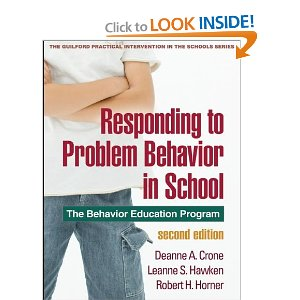 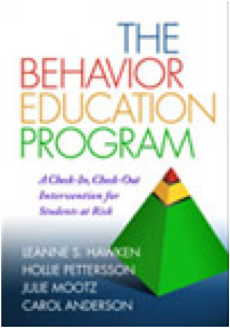 Check-in/Check-out
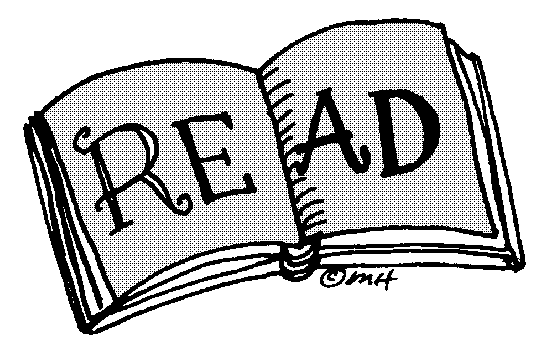 Pages 102-103 of your workbook provide an overview of the CICO intervention.

Read these pages then, with your team, discuss how the CICO process is similar to strategies your school already uses.
Check-In/Check-Out
Basic Cycle
Morning check-in (Get Daily Progress Report)
Regular teacher feedback throughout day
End of day check-out
	Tally and record points
	Receive recognition
Data collection & progress monitoring
Take DPR home & return signed copy
Which Students Will Benefit?
Continue to display problems after Tier 1 supports in place, but don’t require immediate individualized support
Demonstrate behavior patterns across multiple settings  
Students in the 2-5 office referral range
Low level disruptions
Talk out, Unprepared, Talk back, Non-compliant
Which Students Will Benefit?
Attention maintained behavior 
Willingness to participate

Students with more intense problems may benefit, but will need additional supports!
violent, aggressive or dangerous
What Resources Are Needed?
CICO Coordinator
Oversees facilitators
Manages resources
May have limited contact with students
Facilitators
Provide daily check-in and check-out with students
Maintain student records & data
May serve as many as 10-15 children
Video Example
What Resources Are Needed?
What Resources Are Needed?
Recommended Roster Limits
No more than 30 students per facilitator at the secondary level 
middle, junior high, high school 

Approximately 15-20 students per facilitator at the elementary level.

(See Crone, Hawken, & Horner, 2010, p. 92)
Resources Needed
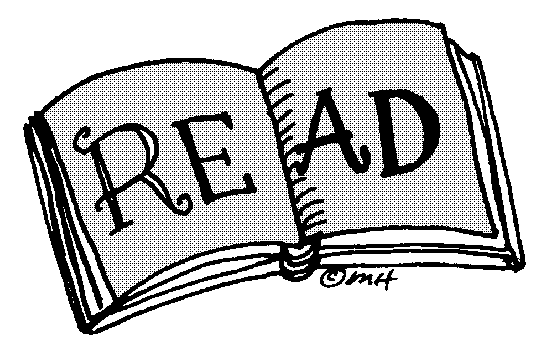 Page 108 of your workbook provides a chart of estimated time for coordinator & facilitator tasks.

Review this page then, with your team, discuss the possible benefits of investing time and resources for this intervention.
Check-In/Check-Out
Research supported practice
Decreases problem behavior
Effective for 60-75% of second tier, at-risk students
Schools can successfully implement
Less effective for students who do not find adult attention reinforcing
Use of Functional Behavior Assessment can enhance success  
                             
(Crone, Hawken & Horner, 2010, p. 11)
Social Skills Intervention Group
Definitions & Best Practice
Example Manuals
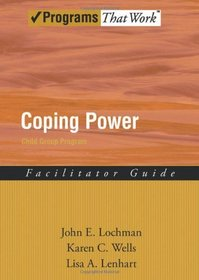 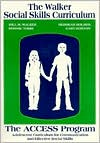 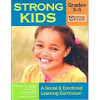 Social Skills Intervention
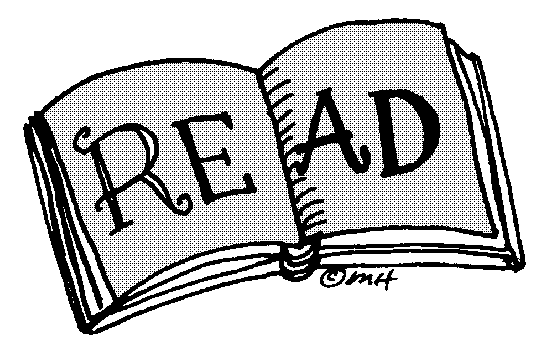 Page 167 of your workbook provides an overview of a Social Skills Intervention.

Read these pages then, with your team, discuss how the Social Skills Intervention is similar to strategies your school already uses.
Reasons for Social Skill Deficits
Lack of knowledge
Lack of practice
Lack of cues
Lack of reinforcement
Presence of competing problem behaviors

(Elliott and Gresham, 2008)
[Speaker Notes: There are a variety of reasons why students may demonstrate a social skill deficit….]
Preparation Phase
Plan Generalization & Maintenance
Steps for implementation of CW-FIT – 
Class-wide Function-Based Intervention Teams

Positive Peer Reporting (PPR)

Tootling
Plan Generalization & Maintenance
Class-wide Function Based Intervention Teams (CW-FIT)

Positive Peer Reporting (PPR)

Tootling
Implementation Phase
Instructional Approach
Check & Connect A Student Engagement Intervention
University of Minnesota
Institute on Community Integration
Intervention Manual - 2012
Check & Connect
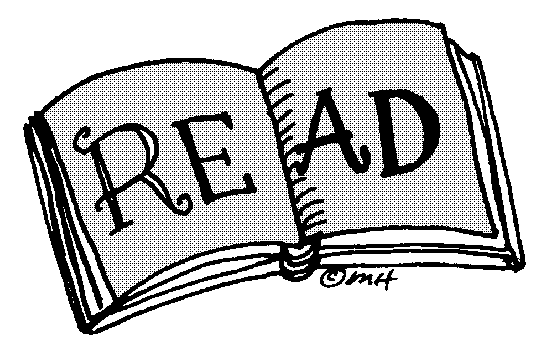 Pages 211-213 of your workbook provide an overview of the Check & Connect intervention.

Read these pages then, with your team, discuss how the Check & Connect process is similar to strategies your school already uses.
What is Check & Connect
Descriptive Characteristics
Targeted (tier 2) or intensive (tier 3) intervention
A structured mentoring intervention
Empirically supported
Clearly delineated elements
What is Check & Connect?
Four components =
A mentor who works with students and families for a minimum of 2 years,

Regular “checks” using school data

Timely and individualized intervention - “connect”

Engagement with families
[Speaker Notes: Check & Connect consists of 4 components (guiding principles):
A mentor works with students and partners with families for a minimum of two years, 

regularly checking on the educational progress of the student, 

intervening in a timely manner to reestablish and maintain the student’s connection to school and learning and to enhance the student’s social and academic competencies (C & C Manual, 2008, p. 1)]
What is Check & Connect?
Three Core Elements (fundamental principles)
Relationships
Focus on alterable variables
Personalized, data-based intervention
Long-term commitment
Participation in and affiliation with school
Problem solving & capacity building
Persistence-Plus
Resources Needed
Video Example
Center for Adolescent Research in Schools (CARS) – training video
Resources
*Institute on Community Integration
University of Minnesota

Web = http://ici.umn.edu/checkandconnect

Publications = Check & Connect:  A comprehensive student engagement intervention (manual; cost is $50)
First Step to SuccessHelping Young Children Overcome Antisocial Behavior
Walker, Golly, Severson, Kavanaugh, Stiller, & Feil,
First Step Description
Early intervention program designed to help children who are at risk for developing aggressive or antisocial behavioral patterns. 

Uses a trained behavior coach who works with each student and his or her class peers, teacher, and parents for approximately 50 to 60 hours over a three-month period.
First Step Description
Includes three interconnected modules: 
Screening to identify candidates
Classroom intervention  
Parent training
First Step Components
Universal Screening and Early Detection:
Screening may be conducted in four ways 
teacher nominations, teacher rankings and rating scales, or direct observations  

The students who are most at-risk for behavior problems and anti-social behavior are given the intervention.
First Step Components
School Intervention: 
The student(s) are taught prosocial behaviors that serve as replacements for problem behavior
individualized instruction, behavioral rehearsal, role-play, and activity-based performance incentives.  
Incentives are provided for the First Step student and the class.  
Visual prompts (a green/red card) provide feedback to the student on appropriate and inappropriate behaviors.
First Step Components
Home Base Parent Training: 
Parents are given lessons and parent-child activities that build child competencies in six key areas that affect school performance and adjustment.  

Parents give the child reinforcement for appropriate school performance as reported by the teacher and/or coach.
Video Example
Hill Walker, Ph.D.
Intervention Materials
Starter Kit includes:
Implementation Guide (126 pages)
Home Base Consultant Guide (186 pages)
Home Base Parent Handbooks (84 pages, 3 copies)
3 parent boxes
Overview video
Red/green point cards
Parent help and activity cards
Timer and stickers

Resupply Kit includes materials                           for one additional implementation.
First Step Research
What Works Clearinghouse
http://ies.ed.gov/ncee/wwc/interventionreport.aspx?sid=179

OSEP Technical Assistance Center of PBIS
http://www.pbis.org/research/secondary/first_steps_to_success.aspx
Select Function-Based Intervention
Advanced Tier Data Spreadsheet
Used for information entry and storage 
Graph of student results
Free! 
Available on flash-drive or www.pbismissouri.org
Select Function-Based Intervention
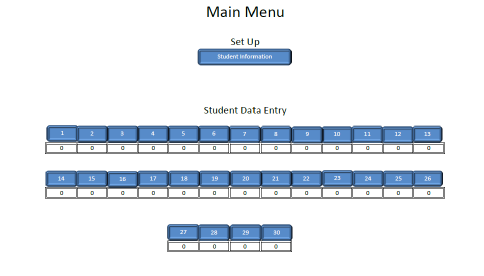 Select Function-Based Intervention
Main Menu > Set Up > Student Information
Name, Date, Method of ID, Grade
Gender, Ethnicity, Race, IEP
ODR, Minor, Absence, Tardy
Academic Performance Level, GPA
Access to Tier 1 (taught & recognized)
Problem Behavior, Possible Function
Interventions selected & Goal
Select Function-Based Intervention
Using the Advanced Tier Data Spreadsheet
Show & practice
www.pbismissouri.org
Interpreting Student Data
4. Monitor Student Progress and Evaluate Process
Original data sources that lead to student identification
ODR
Attendance
Academics
“time out of class”
Teacher perception
Key = frequent and regular
Celebrate success
Adjust if student doesn’t respond (or problems start reappearing)
Cost –Benefit Analysis of overall process
Benchmarks for Advanced Tiers (BAT)
Allows teams to self-assess implementation status of Tier 2 & Tier 3 behavior support systems within their school.
[Speaker Notes: The BAT is basically your progress monitoring instrument that your team will use to self-assess your implementation of Tier 2 and (eventually) Tier 3 supports.]
Benchmarks for Advanced Tiers (BAT)
Designed to answer 3 questions:
Are foundational (organizational) elements for  implementing Tier 2 & Tier 3 behavior support practices in place?

Is a Tier 2 support system in place?

Is a Tier 3 support system in place?
[Speaker Notes: These questions will be answered by the BAT.]
Using the BAT Results
The BAT assesses progress over time, as scores on each area can be tracked on a year-to-year basis. 
School teams should use the BAT to build an action plan that defines next steps in the implementation process.  
MO SW-PBS Tier 2 and Tier 3 outcomes  and action plans are based on the BAT.
[Speaker Notes: This fall, your team will take the BAT for the first time.  This will be your baseline data for Tier 2 implementation.  As you take the BAT additional times, you will always compare to see if growth is occurring.

Note that the outcomes and action plans for Tiers 2 and 3 are aligned with the BAT.]
BAT Scales & Subscales
Foundations
A.  Tier 1 Implementation of SWPBS

Tier 2 and 3 Foundations
B.  Commitment
C.  Student Identification
D.  Monitoring & Evaluation

Tier 2 Targeted or Small Group Interventions
E. Tier 2 Support System
F.  Main Tier 2 Strategy Implementation
G. Main Tier 2 Strategy Monitoring & Evaluation
BAT Scales & Subscales
Tier 3 Intensive Interventions
H. Tier 3 Support System
 I.  Tier 3 Assessment & Plan Development
 J.  Tier 3 Monitoring & Evaluation

Additional Intervention
Tier 2 Strategy Implementation
Tier 2 Strategy Monitoring & Evaluation
Instructions for Completing BAT
Who:  The team(s) or individuals involved with Tiers 2 and 3 behavior support
Before starting the first administration, read through the items to determine who on campus will be likely to have knowledge of the topic(s).
If there is not currently a team in place, the BAT should be completed by individuals with the most knowledge and involvement in supports at Tier 2 and Tier 3.
[Speaker Notes: Now that you are familiar with the BAT, we are going to give you instructions for completing it.]
Instructions for Completing BAT
How:  As a group or each member independently.  
Team (or individuals involved with Tiers 2 and 3 behavior support) must reach consensus on the score for each item.
If completed independently, the team reconvenes to review scores on each item.
Instructions for Completing BAT
Scoring:  After reviewing the rubric for each item, select the score that most closely matches the current level of implementation at the school
Rate each item as …
“2” fully in place, 
“1” partially in place, or 
“0” not yet started.
Instructions for Completing BAT
When:
This year, you will take the BAT two times: 
Today and again by April 15

Enter the BAT Results into PBIS Assessments
[Speaker Notes: Consultants – emphasize the information on this slide.]
Entry into PBIS Assessments
Three Reports are Generated:
Total Score Report
Subscale Results Report
Individual Items Report
Total Score Report
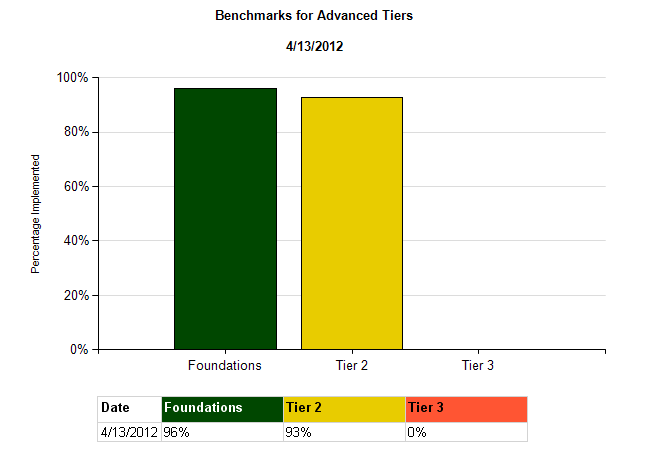 Subscale Report
Individual Item Report